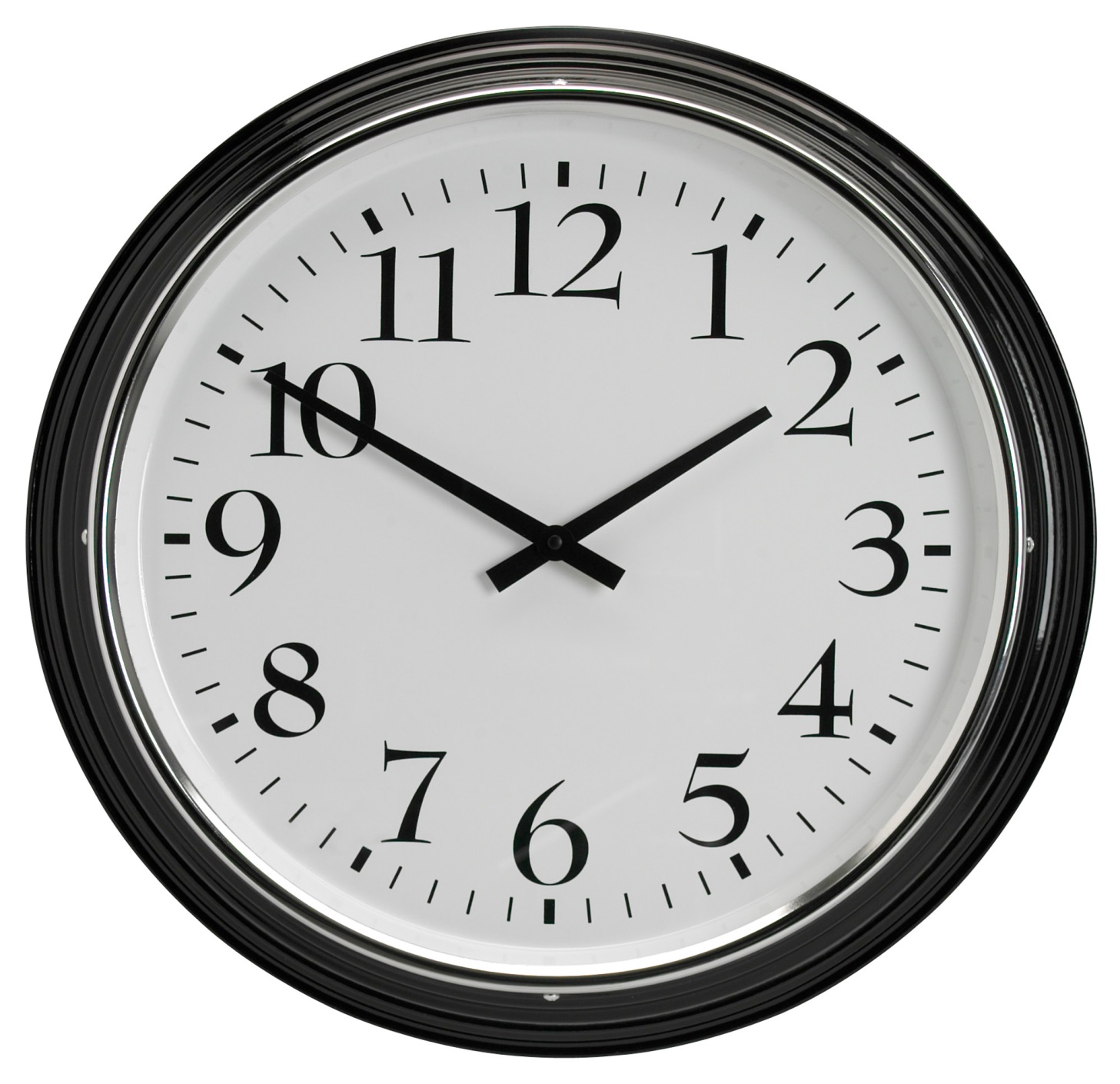 Daphne Jean Thomas & Tamyra Horst

Vezető képzés 2. szint
Női szolgálatok Generál Konferencia
I
D
Ő
B
E
O
S
Z
T
Á
S
[Speaker Notes: .]
Hogyan tanuljuk meg beosztani időnket?
Először imádkozz
Vidd Isten elé terveidet
Állíts fel fontossági sorrendet és tűzz ki célokat.
Hagyd ki a szükségtelen és nem odaillő tevékenységeket.
Oszd le a munkát amennyire csak lehetséges
Tervezd meg és ütemezd be az időd felhasználását
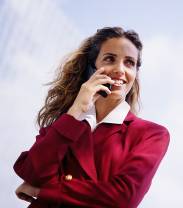 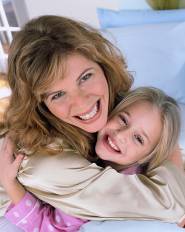 Napi tervezés
Minden nap imádkozz az ütemtervedért
3 arany szabály
Készíts listát a ma elvégzendő dolgokról
Állíts fel fontossági sorrendet
Ezt minden nap tedd meg
A  tennivalók listája mellett, az átfogó listák nagyon hasznosak 
Tartsd magad az ütemtervedhez
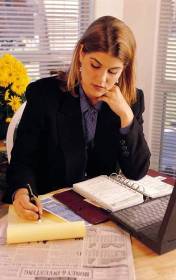 Napi tervezés
Napi tervezés: időbeosztást segítő eszköz
Válassz egy olyan  időbeosztást, mely leginkább illik a stílusodhoz
Egy nap egy oldal formátum
Vegyél egy laza füzetet, hogy hozzátehessél vagy elvehessél belőle lapokat
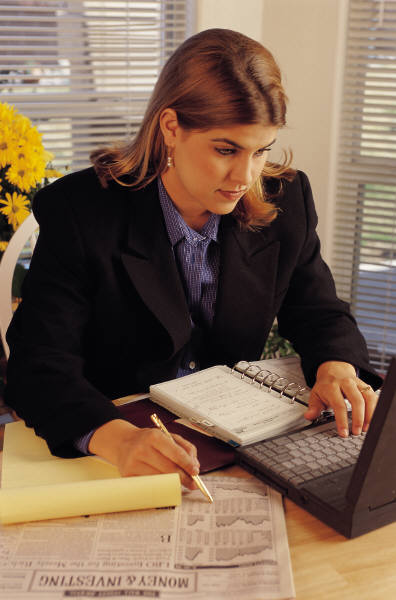 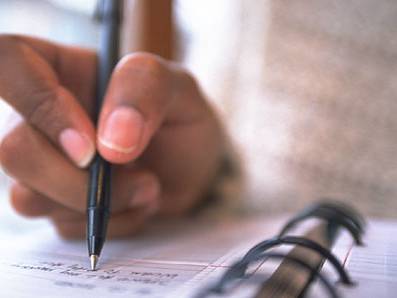 “Egy jól vezetett határidőnapló, melyben adott az élet és idő természete, nem más, mint valami rendezett és módszeresen vezetett; tervekkel ,  újratervezésekkel, áthúzásokkal, odafirkantott ötletekkel és olyan tételekkel teli dolog, melyekre hirtelen emlékezni kell . Csak azt a határidőnaplót érdemes vezetni, mely egyszerű és rugalmas; de még így is csak az időbeosztást segítő eszköz marad. Sokkal fontosabb ennél egy gyakorlatias hozzáállás a tervezéshez...”   Hogyan végezzük el dolgainkat, Roger Black
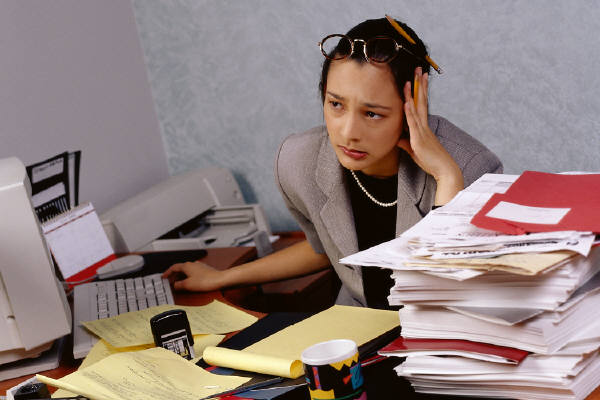 Papír gazdálkodás
“Ha nem jól bánsz a papírral, tönkre teheti hatékonyságodat...A papírmunka krízisének valódi oka a döntéshozatal problémája, nevezetesen, hogy ugyanazt a papírt ötször is kezünkbe vesszük és visszatesszük, mert nem tudjuk eldönteni, hogy mit tegyünk vele. Különös, de igaz, hogy sok vezető aki tapasztalt a döntéshozatalban gátolva érzi magát egy-egy darab papír miatt.” 
	A rendezett vezető, Stephanie Winston
Válogasd szét a papírmunkádat mikor először foglalkozol vele
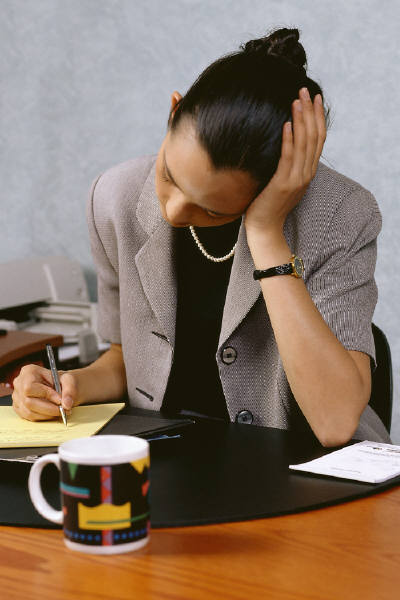 VÁZLAT
Oszd le a munkát
	
Olvass
		
Cselekedj
	
Irattárazz
	
Vesd el
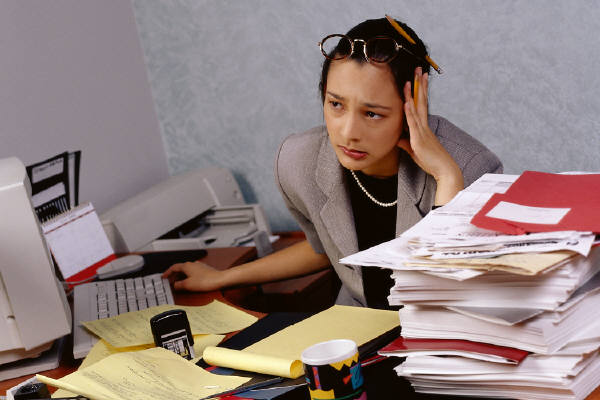 Soha ne foglalkozz egy papírral kettőnél többször
Szanáld ki a szükségtelen lapokat
Minden nap szánj időt a papír munkára
Összpontosíts a tennivaló kupacra
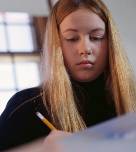 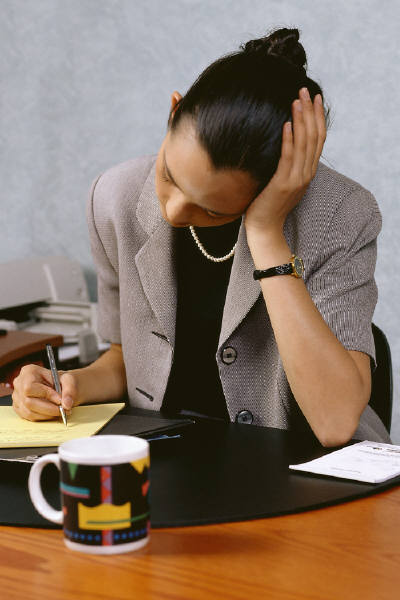 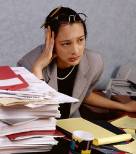 Találkozók kezelése
Először is imádkozz a napirendedért 
Rangsorold a napirendedet
Ne feledd küldetésed és célod
A megbeszélés előtt pár nappal oszd ki a napirendet
Engedd, hogy mások is hozzájáruljanak a napirendhez
Kezd és fejezd is be a megbeszélést időben
Szabj időkorlátokat a megbeszélésekre
Ragaszkodj a napirendhez
Minta napirend
Minta Akció Terv
Tervezet kezelése
Ütemezz be minden részletet és határidőt a naptáradba
Minden egyes tervezethez készíts listát az összes teendőről
A határidőhöz képest visszafele dolgozva ütemezd be a részleteket a naptáradba
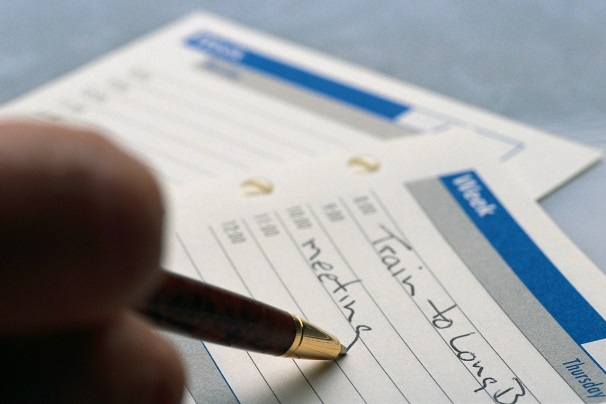 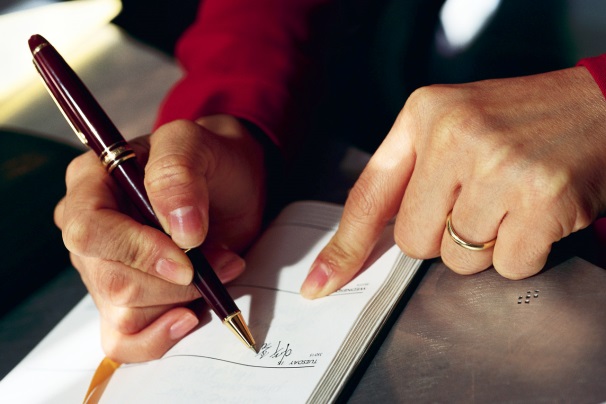 „Önmagad” kezelése
Fontos a jó egészség 
  Szentelj időt a kapcsolatoknak
  Szánj időt Istenre
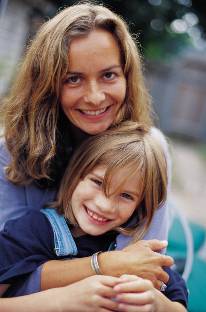 Engedd, hogy Isten ossza be idődet, add át Neki terveidet, tennivalóidat, napirendjeidet, és programjaidat.
Elhatározás
„Jöjjetek énhozzám mindnyájan akik megfáradtatok és megterheltettetek és én megnyugoszlak titeket. Vegyétek fől magatokra az én igámat és tanuljátok meg tőlem, hogy én szelíd és alázatos szívű vagyok, és nyugalmat találtok a ti lelketeknek. Mert az én igám gyönyörűséges és az én terhem könnyű.”
	Máté 11:28-30